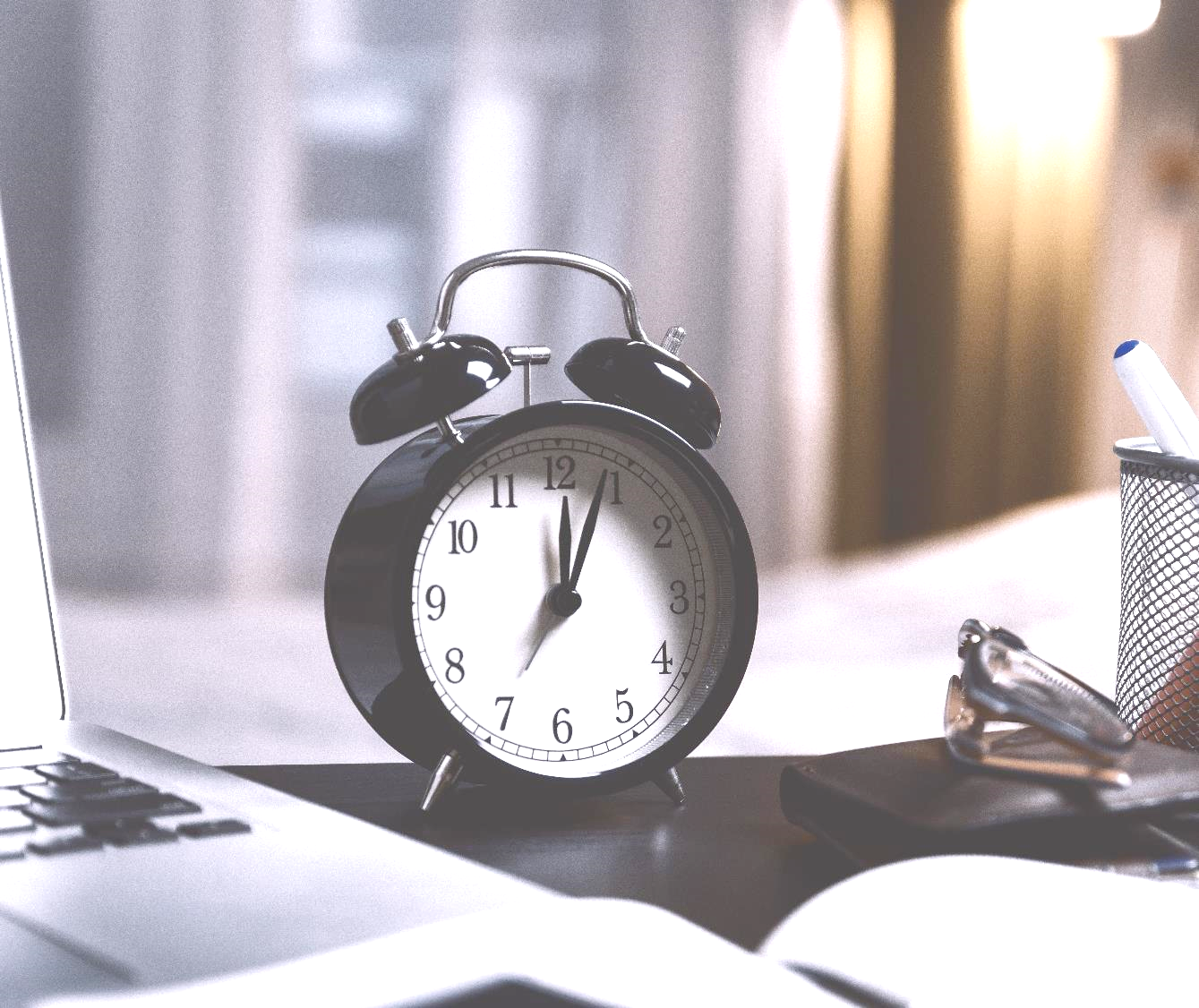 BY YUSHEN
时间管理
高效工作小技巧
TIPS FOR EFFICIENT WORK
主讲人：xiazaii
演讲时间：20XX
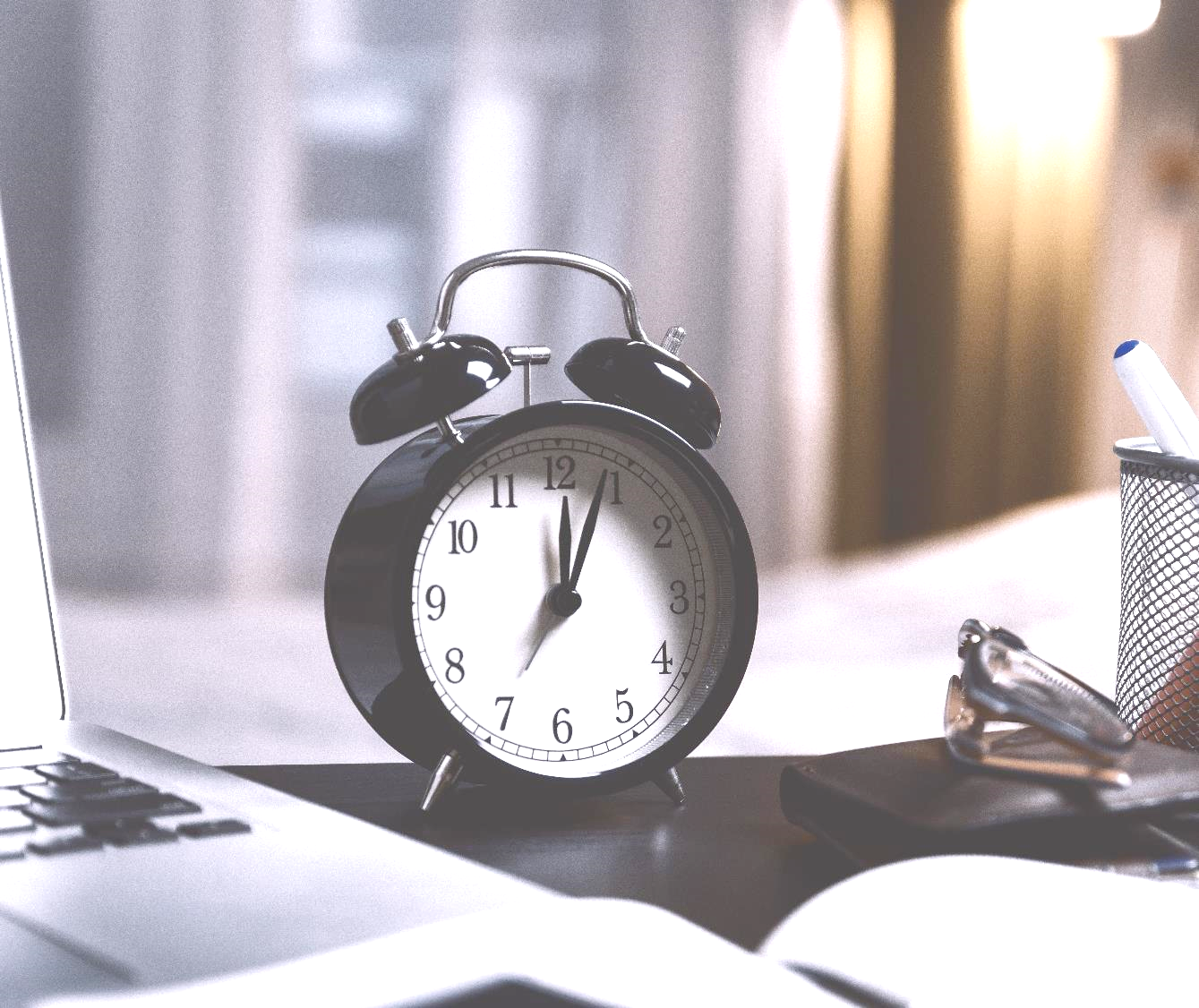 BY YUSHEN
目录
CONTENTS
记录时间
01
要事为先
02
二八原则
03
有效管理
04
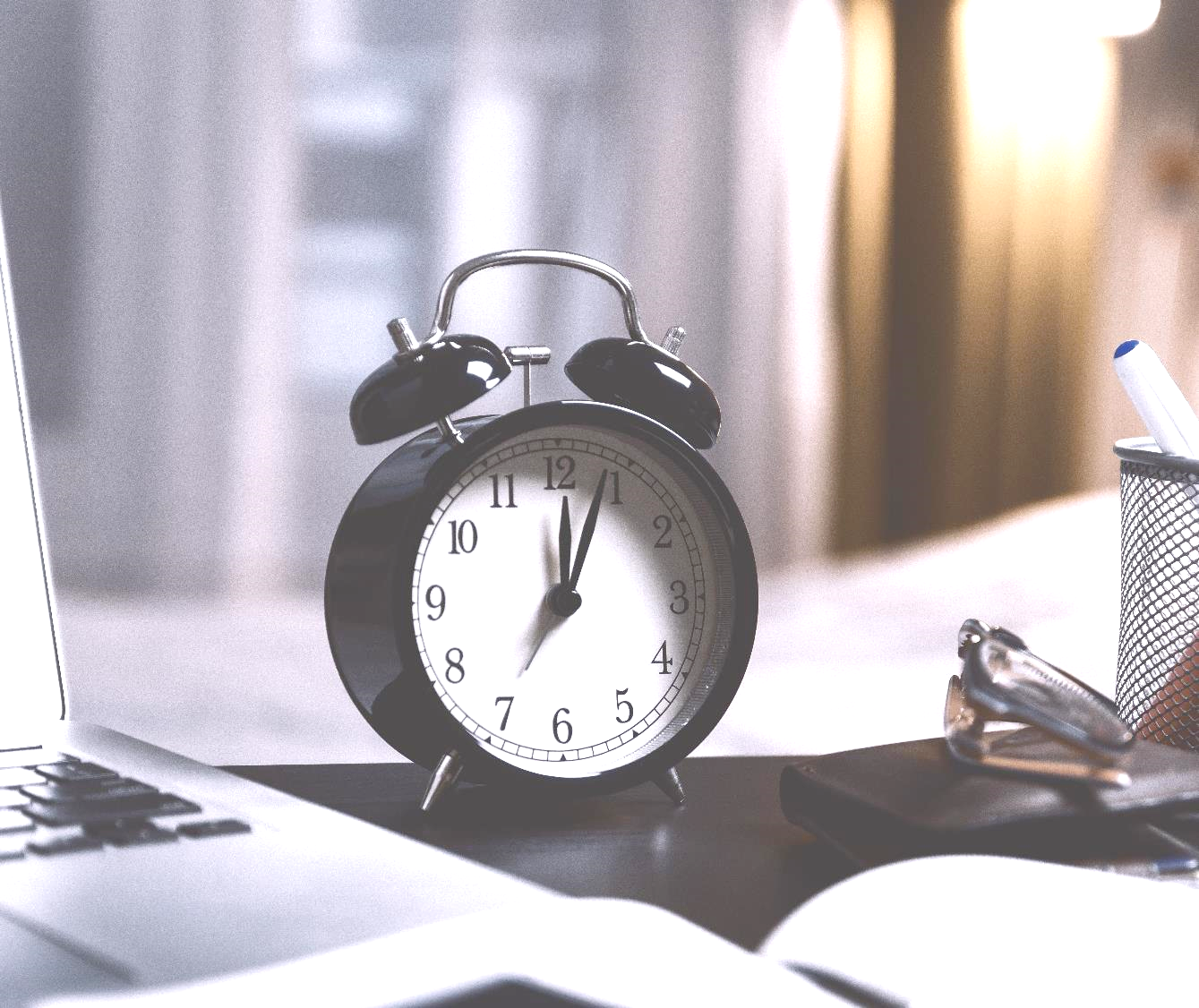 BY YUSHEN
记录时间
01
RECORDING TIME
BY YUSHEN
记录时间
01
RECORDING TIME
86%
72%
61%
标题文字添加
标题文字添加
标题文字添加
单击此处键入文本单击此处键入文本单击此处键入文本单击此处键入文本单击此处键入文本单击此处键入
单击此处键入文本单击此处键入文本单击此处键入文本单击此处键入文本单击此处键入文本单击此处键入
单击此处键入文本单击此处键入文本单击此处键入文本单击此处键入文本单击此处键入文本单击此处键入
BY YUSHEN
标题文字添加
标题文字添加
标题文字添加
标题文字添加
记录时间
单击此处键入文本单击此处键入文本单击此处键入文本单击此处键入文本单击此处键入文本单击此处键入单击
单击此处键入文本单击此处键入文本单击此处键入文本单击此处键入文本单击此处键入文本单击此处键入单击
单击此处键入文本单击此处键入文本单击此处键入文本单击此处键入文本单击此处键入文本单击此处键入单击
单击此处键入文本单击此处键入文本单击此处键入文本单击此处键入文本单击此处键入文本单击此处键入单击
01
RECORDING TIME
A
B
C
D
BY YUSHEN
记录时间
标题文字添加
标题文字添加
标题文字添加
标题文字添加
01
RECORDING TIME
单击此处键入文本单击此处键入文本单击此处键入文本单击此处键入文本单击此处键入文本单击此处键入
单击此处键入文本单击此处键入文本单击此处键入文本单击此处键入文本单击此处键入文本单击此处键入
单击此处键入文本单击此处键入文本单击此处键入文本单击此处键入文本单击此处键入文本单击此处键入
单击此处键入文本单击此处键入文本单击此处键入文本单击此处键入文本单击此处键入文本单击此处键入
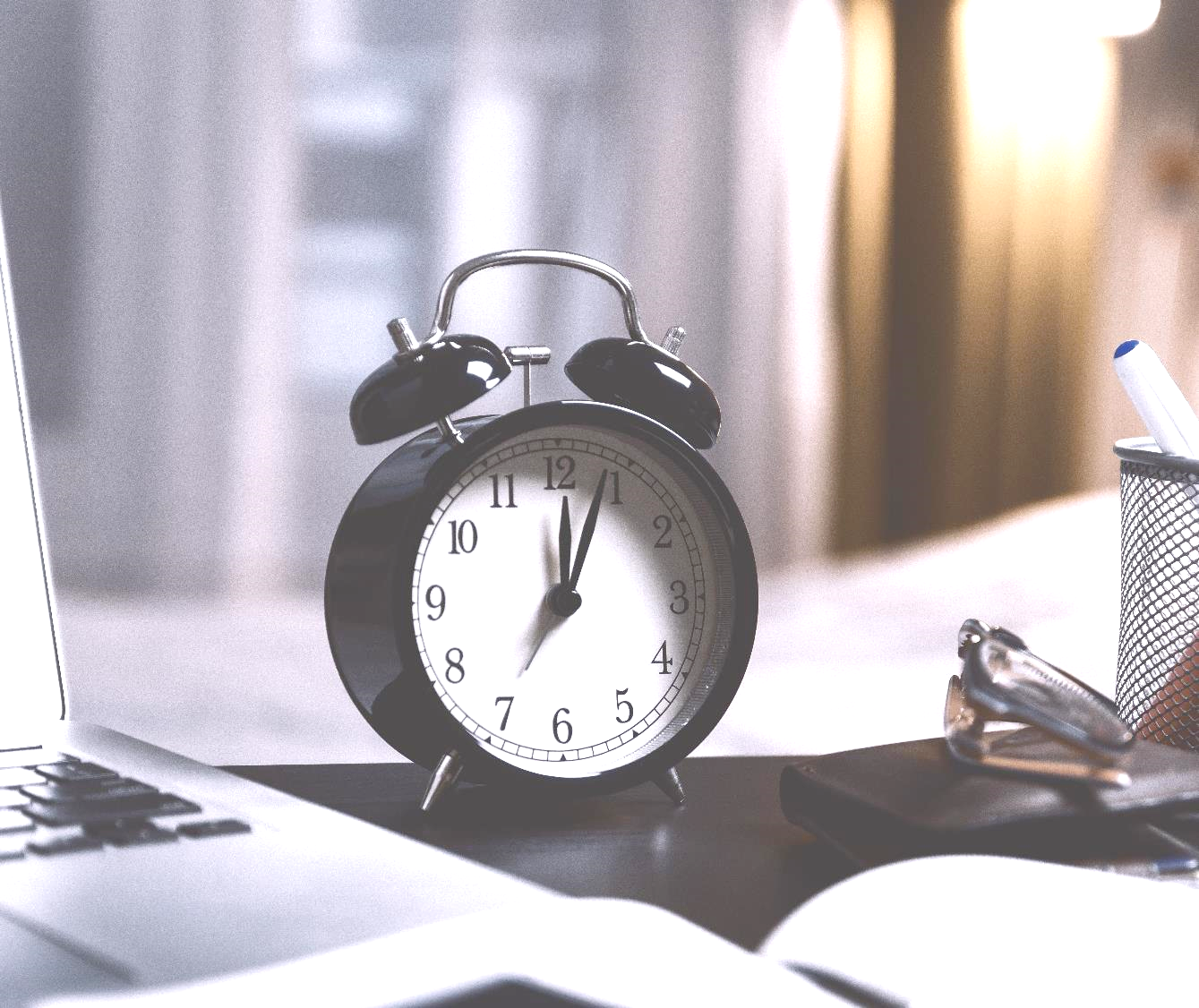 BY YUSHEN
要事为先
02
THE MAIN THING IS FIRST
BY YUSHEN
单击此处键入文本单击此处键入文本单击此处键入文本单击此处键入文本单击此处键入文本单击此处键入
要事为先
02
THE MAIN THING IS FIRST
标题文字添加
标题文字添加
标题文字添加
单击此处键入文本单击此处键入文本单击此处键入文本单击此处键入文本单击此处键入文本单击此处键入
单击此处键入文本单击此处键入文本单击此处键入文本单击此处键入文本单击此处键入文本单击此处键入
单击此处键入文本单击此处键入文本单击此处键入文本单击此处键入文本单击此处键入文本单击此处键入
BY YUSHEN
要事为先
02
THE MAIN THING IS FIRST
标题文字添加
标题文字添加
标题文字添加
标题文字添加
单击此处键入文本单击此处键入文本单击此处键入文本单击此处键入文本单击此处键入文本单击此处键入
单击此处键入文本单击此处键入文本单击此处键入文本单击此处键入文本单击此处键入文本单击此处键入
单击此处键入文本单击此处键入文本单击此处键入文本单击此处键入文本单击此处键入文本单击此处键入
单击此处键入文本单击此处键入文本单击此处键入文本单击此处键入文本单击此处键入文本单击此处键入
BY YUSHEN
标题文字添加
标题文字添加
标题文字添加
标题文字添加
标题文字添加
单击此处键入文本单击此处键入文本单击此处键入文本单击此处键入
单击此处键入文本单击此处键入文本单击此处键入文本单击此处键入
单击此处键入文本单击此处键入文本单击此处键入文本单击此处键入
单击此处键入文本单击此处键入文本单击此处键入文本单击此处键入
单击此处键入文本单击此处键入文本单击此处键入文本单击此处键入
要事为先
02
THE MAIN THING IS FIRST
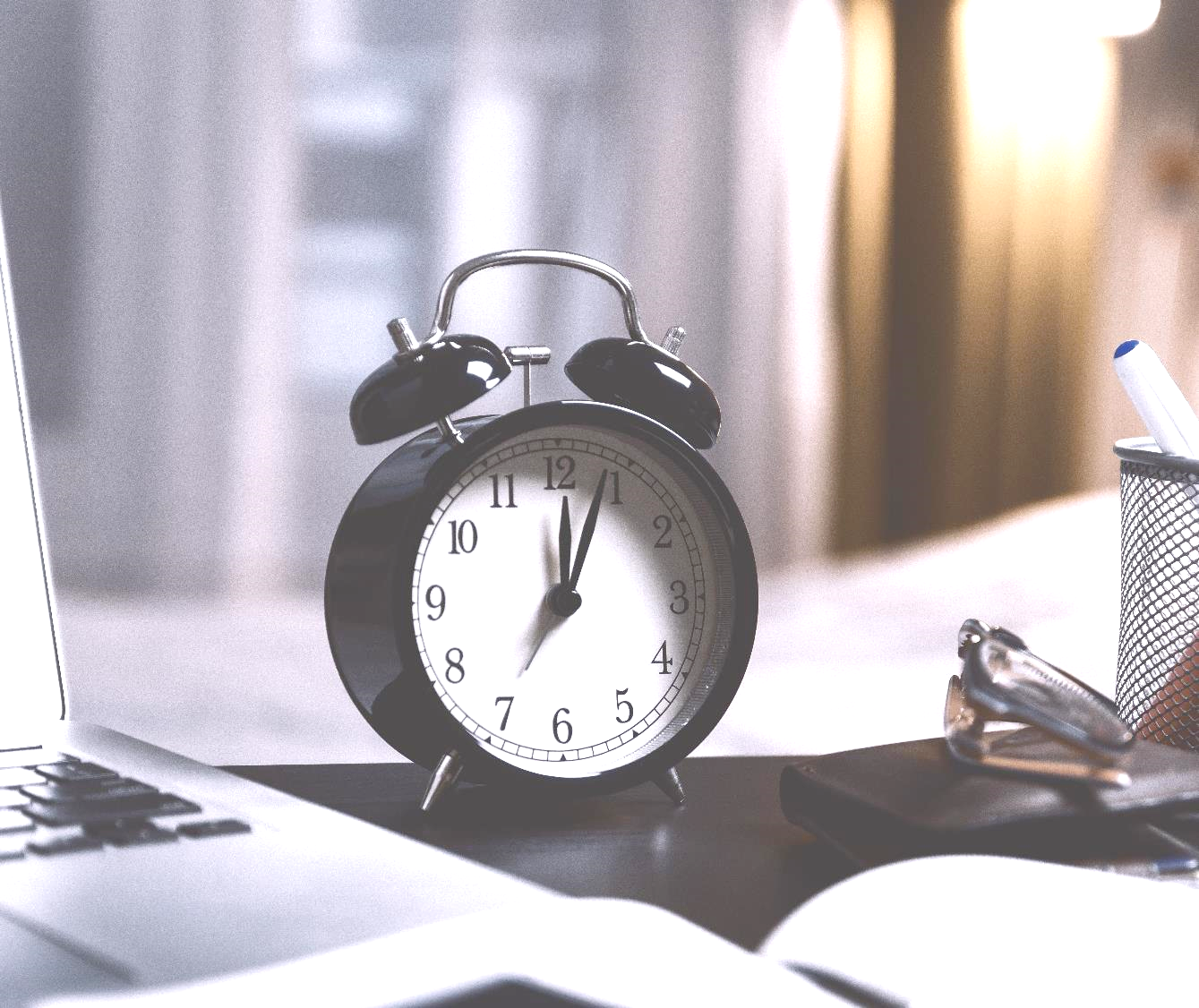 BY YUSHEN
二八原则
03
28 PRINCIPLES
BY YUSHEN
标题文字添加
点击此处添加文本内容，如关键词、部分简单介绍等。点击此处添加文本内容，如关键词、部分简单介绍等。
标题文字添加
点击此处添加文本内容，如关键词、部分简单介绍等。点击此处添加文本内容，如关键词、部分简单介绍等。
标题文字添加
二八原则
03
28 PRINCIPLES
点击此处添加文本内容，如关键词、部分简单介绍等。点击此处添加文本内容，如关键词、部分简单介绍等。
BY YUSHEN
S
单击此处键入文本单击此处键入文本单击此处键入文本单击此处单击此处处键入
标题文字添加
W
单击此处键入文本单击此处键入文本单击此处键入文本单击此处单击此处处键入
标题文字添加
O
单击此处键入文本单击此处键入文本单击此处键入文本单击此处单击此处处键入
标题文字添加
二八原则
03
28 PRINCIPLES
T
单击此处键入文本单击此处键入文本单击此处键入文本单击此处单击此处处键入
标题文字添加
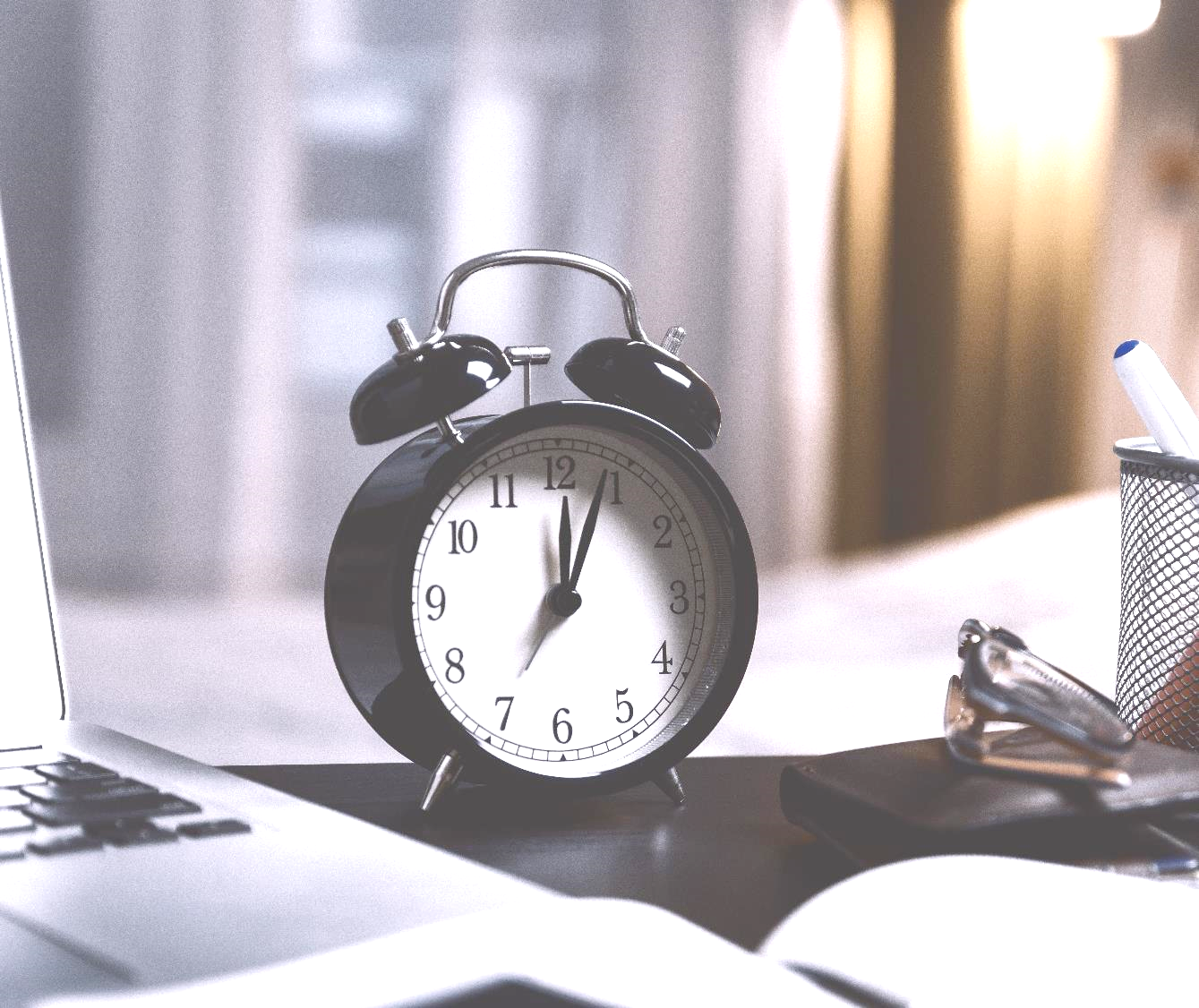 BY YUSHEN
有效管理
04
EFFECTIVE MANAGEMENT
BY YUSHEN
标题文字添加
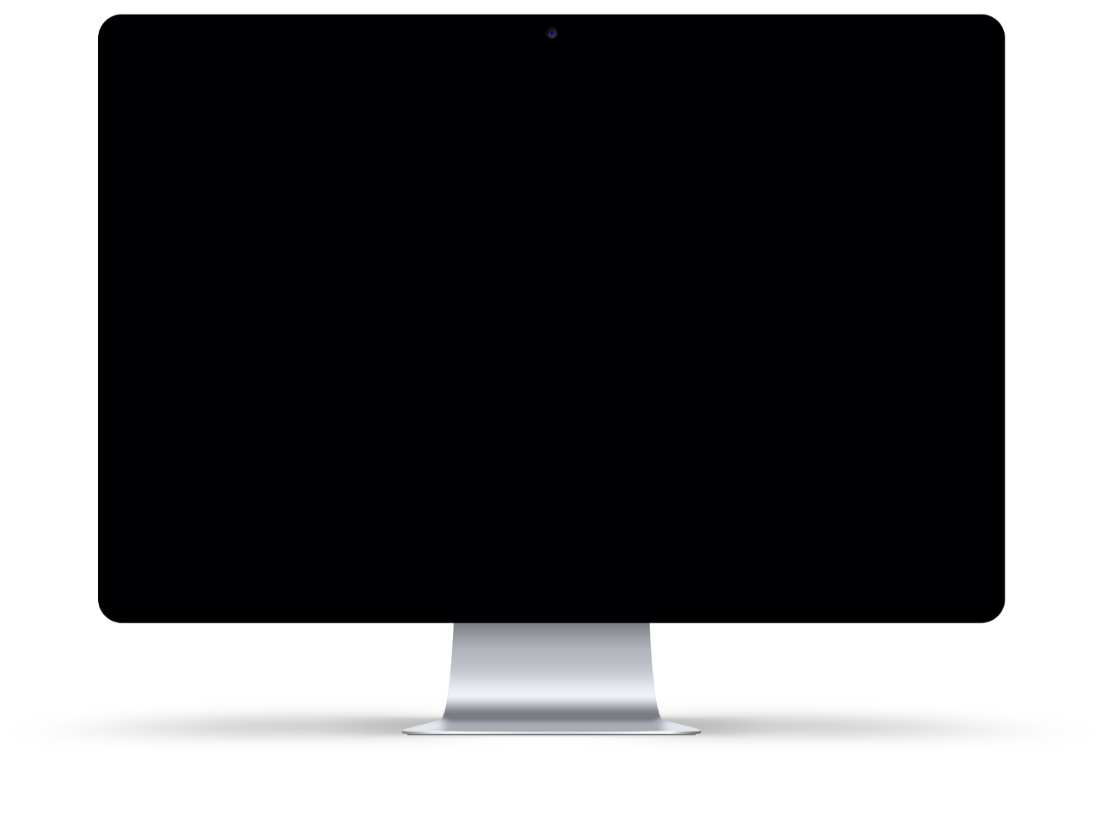 点击此处添加文本内容，如关键词、部分简单介绍等。点击此处添加文本内容.
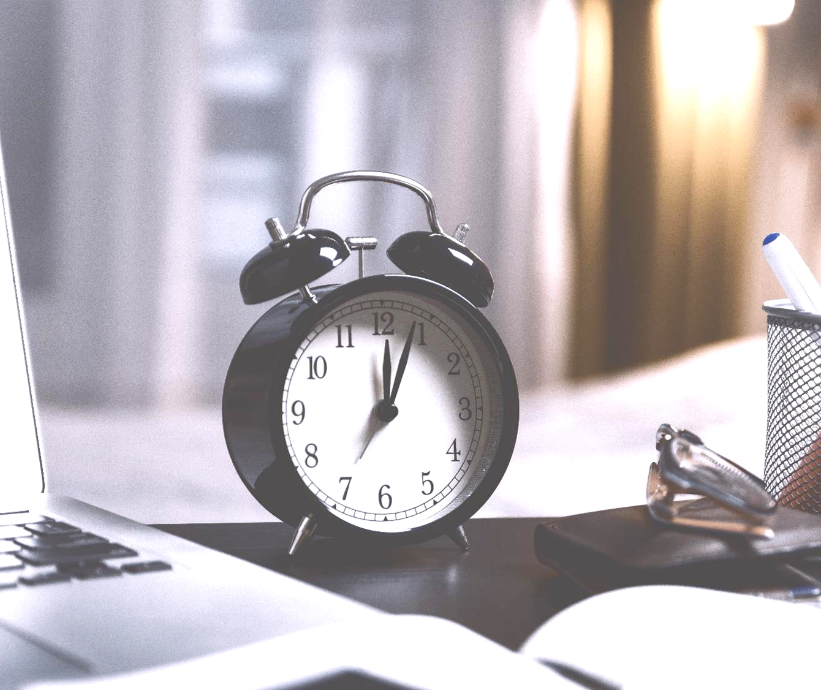 标题文字添加
点击此处添加文本内容，如关键词、部分简单介绍等。点击此处添加文本内容.
标题文字添加
点击此处添加文本内容，如关键词、部分简单介绍等。点击此处添加文本内容.
有效管理
04
EFFECTIVE MANAGEMENT
BY YUSHEN
标题文字添加
标题文字添加
标题文字添加
标题文字添加
单击此处键入文本单击此处键入文单击此处键入文本
击此处键入文本单击单击
单击此处键入文本单击此处键入文单击此处键入文本
击此处键入文本单击单击
单击此处键入文本单击此处键入文单击此处键入文本
击此处键入文本单击单击
单击此处键入文本单击此处键入文单击此处键入文本
击此处键入文本单击单击
有效管理
04
EFFECTIVE MANAGEMENT
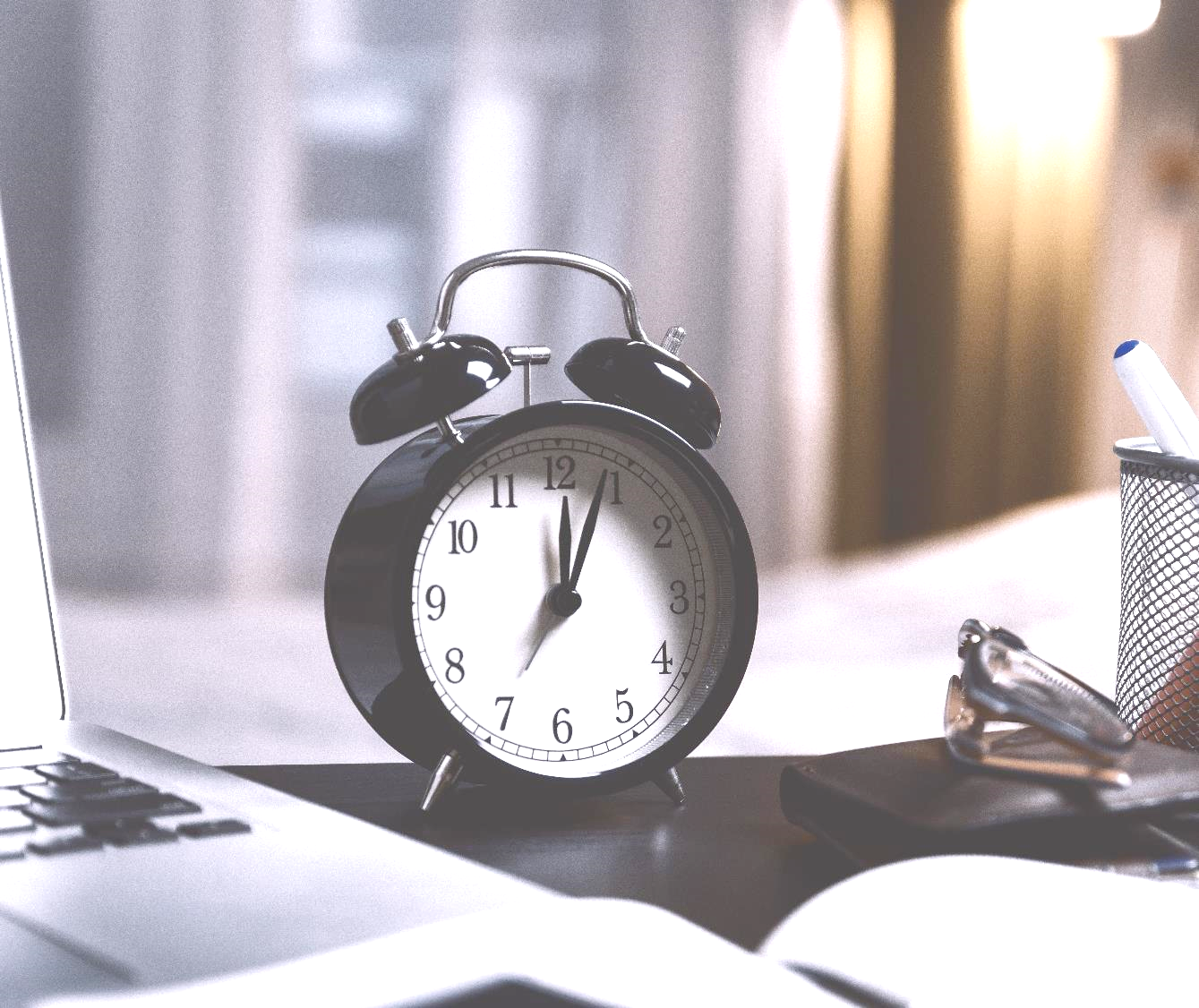 BY YUSHEN
谢谢观看
高效工作小技巧
TIPS FOR EFFICIENT WORK
主讲人：xiazaii
演讲时间：20XX